Качество на софтуера и преработка на кода
Разработка
на софтуер
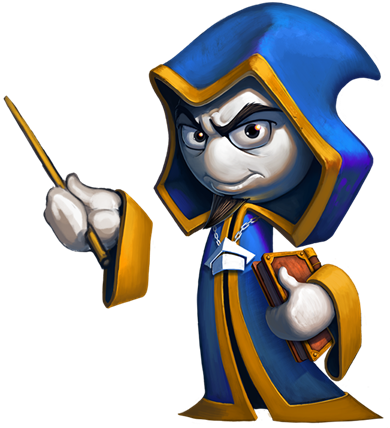 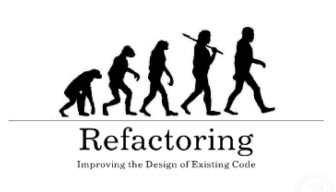 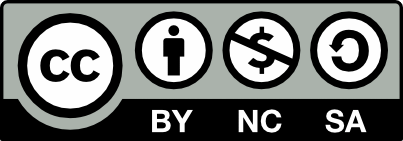 Учителски екип
Обучение за ИТ кариера
https://it-kariera.mon.bg/e-learning/
Съдържание
Защо качеството на кода е важно?
Външно и вътрешно качество на кода
Що е това качествен код?
Конвенции в кода
Какво е преработка на кода?
Принципи, които да следваме
Процес на преработка и съвети
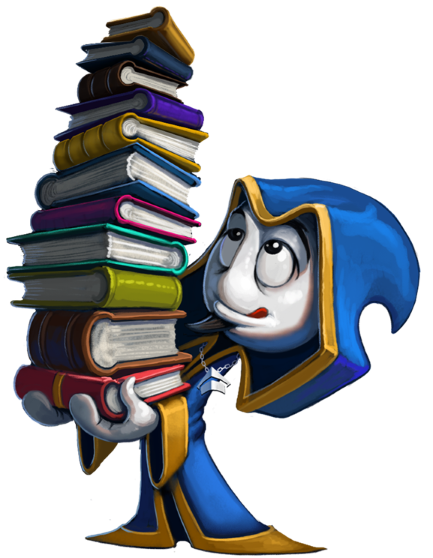 2
Защо качеството е важно?
Какво прави този код? Коректен ли е?
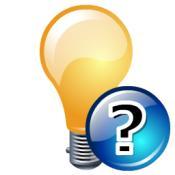 static void Main()
{
  int value=010, i=5, w;
  switch(value){case 10:w=5;Console.WriteLine(w);break;case 9:i=0;break;
          case 8:Console.WriteLine("8 ");break;
     default:Console.WriteLine("def ");{
	        Console.WriteLine("hoho ");	}
     for (int k = 0; k < i; k++, Console.WriteLine(k - 'f'));break;} { Console.WriteLine("loop!"); }
}
3
Защо качеството е важно? (2)
Сега програмният код е форматиран, но все още е неясен
static void Main()
{
  int value = 010, i = 5, w;
  switch (value)
  {
    case 10: w = 5; Console.WriteLine(w); break;
    case 9: i = 0; break;
    case 8: Console.WriteLine("8 "); break;
    default:
      Console.WriteLine("def ");
      Console.WriteLine("hoho ");
      for (int k = 0; k < i; k++,
       Console.WriteLine(k - 'f')) ; 
      break;
    }
    Console.WriteLine("loop!");
}
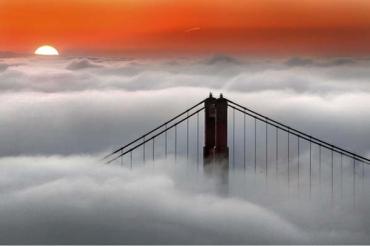 4
Качество на софтуера
Външно качество
Дали програмата се държи коректно?
Дали връща очаквания резултат?
Дали софтуерът е бърз?
Дали неговия интерфейс е лесен за ползване?
Дали програмният код е достатъчно сигурен?
Вътрешно качество
Дали кодът е лесен за четене и разбиране?
Дали кодът е добре структуриран?
Дали кодът е лесен за промяна?
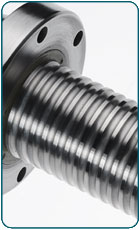 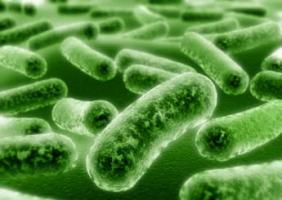 5
Какво е висококачествен програмен код?
Висококачественият програмен код е:
Лесен за четене и разбиране
Лесен за промяна и поддръжка
Има винаги коректно поведение
Добре тестван е
Добре е проектиран и изграден
Добре е документиран
Самоописващ се (Self-documenting) код
Добре е форматиран
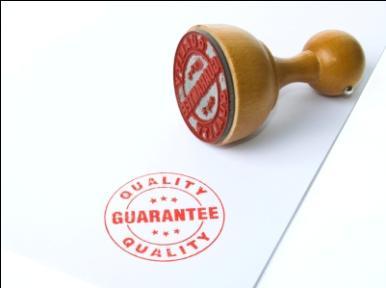 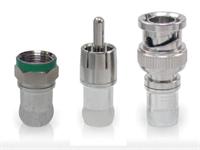 6
Какво е висококачествен програмен код? (2)
Висококачественият програмен код има:
Силна специализация (strong cohesion) на всички нива: модули, класове, методи и т.н.
Един елемент отговаря за една-единствена задача
Слаба зависимост (loose coupling) между модули, класове и т.н.
Елементите са независими един от друг
Добро форматиране
Подходящи имена за класове, методи, величини.
Самоописващ се стил на кодиране
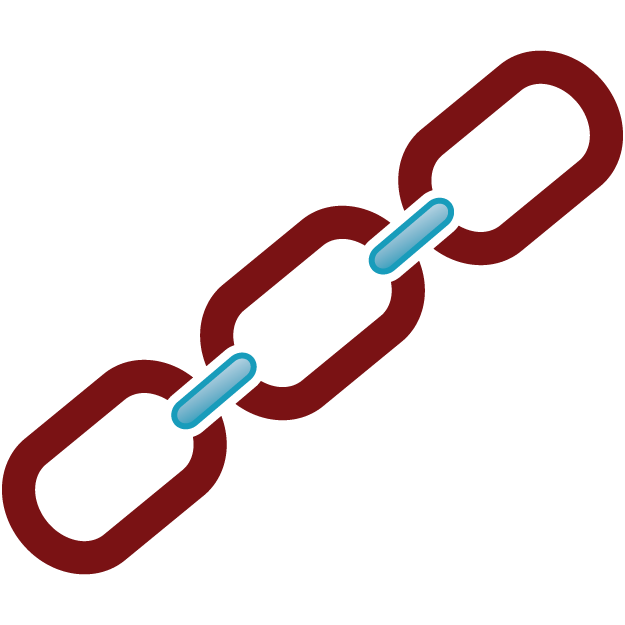 7
Конвенции в кода
Конвенциите в кода са формализирани напътствия за стила на писане на програмен код:
Конвенции за форматиране на кода
Конвенции за именуване 
Най-добри практики
Официални препоръки на Microsoft за код на C# 
Design Guidelines for Developing Class Libraries:http://msdn.microsoft.com/en-us/library/ms229042.aspx
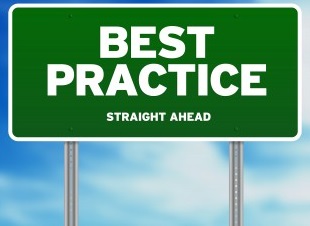 8
Как да се справим със сложността в кода
Справянето със сложността в кода има важна роля в конструирането на софтуера
Минимизиране на степента на сложност, с която нечий ум ще трябва да се справя в даден момент
Предизвикателства пред архитектурата и дизайна
Проектиране на модули и класове, така че да се намали сложността
Предизвикателства при изграждането на кода
Прилагане на добри практики при конструирането на софтуера: класове, методи, променливи, именуване, изрази, обработка на грешки, форматиране, коментари, компонентни тестове и т.н.
9
Как да се справим със сложността в кода (2)
Ключово важно за това, да си ефективен програмист, е:
Максимизиране на частта от програмата, която можеш, без притеснение, да игнорираш
Докато работиш по коя да е част от кода
Повечето практики, обсъждани тук, предлагат различни начини за постигане на тази важна цел
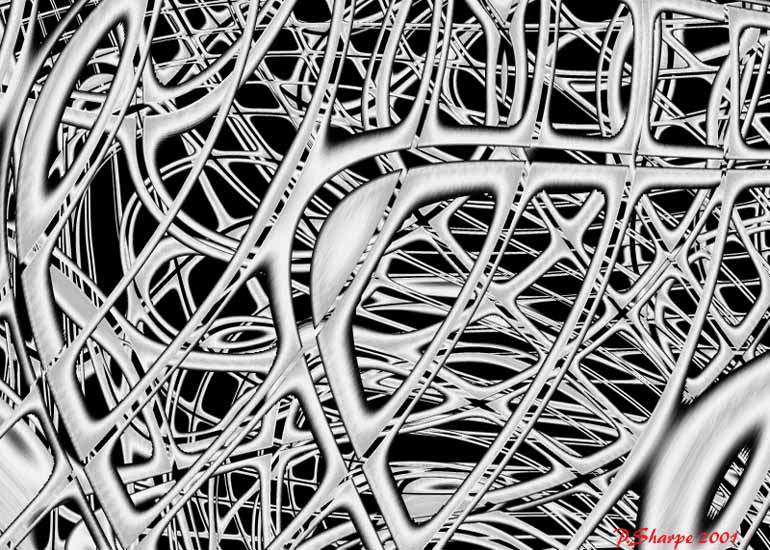 10
Основни характеристики на висококачествения код
Коректно поведение
Спазващо изискванията
Стабилна работа, без увисвания и крашове
Без бъгове – работи според очакванията
Правилен отговор при неправилна употреба
Четлив – лесен за разчитане
Разбираем – себеописателен
Ремонтопригоден – лесен за промяна, когато се наложи
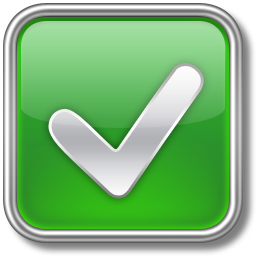 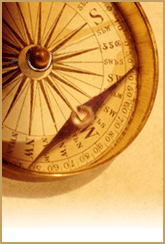 11
Какво е преработка (Refactoring)?
Преработка означава „да се подобри организацията и качеството на програмен код без да се променя външното му поведение".
Martin Fowler
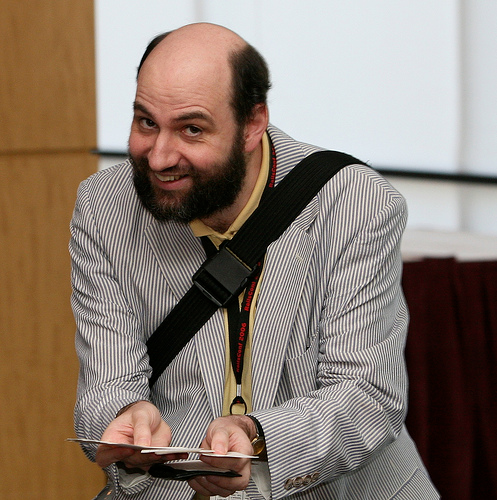 Постепенен процес, превръщащ лошо написания код в качествен
Базира се на „шаблони за преработка"  добре известни рецепти за подобряване на кода
12
Преработка на кода
Какво ще рече преработка на програмния код?
Подобряване на организацията и качеството на наличния програмен код, без да се променя неговото поведение
Това е постепенен процес, който превръща (ако е възможно)
 лошо написания код в добре написан 
Защо бихме поискали преработка на кода?
Програмният код непрекъснато се променя и от това качеството му се влошава (ако не се преработи)
Изискванията често се променят и кодът трябва да се промени, за да отговори на новите изисквания
13
Кога е нужна преработка?
Лоши практики в кода (code smells) показват, че трябва преработка
Преработваме:
За да е по-лесно добавянето на нови функции
По време на оправянето на грешки
Когато преглеждаме чужд програмен код
Има технологични липси (или проблемен код)
По време на разработка чрез тестове (test-driven development)
Компонентните тестове (unit tests) гарантират, че преработката няма да промени поведението на кода
Ако нямате компонентни тестове, напишете!
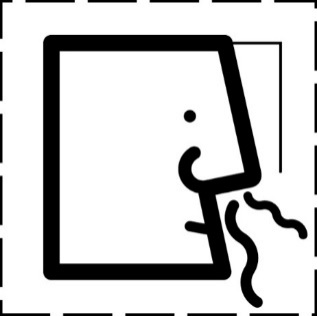 14
Преработка: Основни принципи
Нека да е по-просто (KISS принцип)
Избягвайте повторения (DRY принцип)
Нека да е ясно (говорящи имена, коментари и т.н.)
По-малко количество код (KISS принцип)
Разделяне на отговорностите (decoupling)
Подходящо ниво на абстракция (използвайте абстракции)
Правило на момчетата-скаути
Оставете кода в по-добро състояние от това, в което сте го заварили
15
Преработка: Типичен процес
Запишете програмния код в състоянието, от което започвате
Направете Check-in или архивирайте текущия програмен код
Подгответе тестове, за да се подсигурите, че кодът ще работи по същия начин след преработката
Компонентни / характеризиращи тестове
Правете преработките една по една
Правете малки преработки
Не подценявайте дребните промени
Изпълнете тестовете – те трябва  да са успешни
Ако не са – върнете стария код
Направете check-in в системата за контрол на версиите
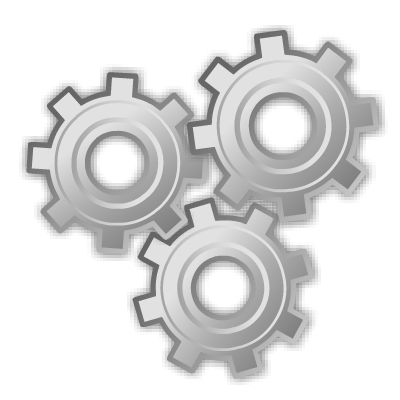 16
Преработка: Съвети
Правете малки преработки
Една по една
Направете си списък
Поддържайте „ПОСЛЕ“ TODO списък
Правете check-in / commit често
Добавете тестове за различните случаи
Преглеждайте резултата
Програмирайте по двойки (pair programming)
Използвайте инструментите (Visual Studio + добавки или други)
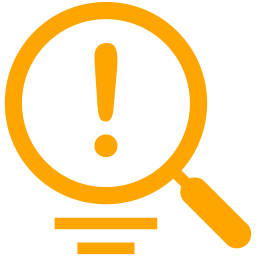 17
Преработка на кода във Visual Studio
Преименуване на променлива / клас / метод / член
Извличане на
метод
константа
интерфейс
Капсулиране на поле
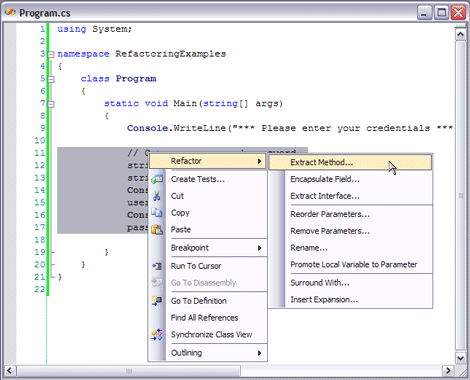 18
Обобщение
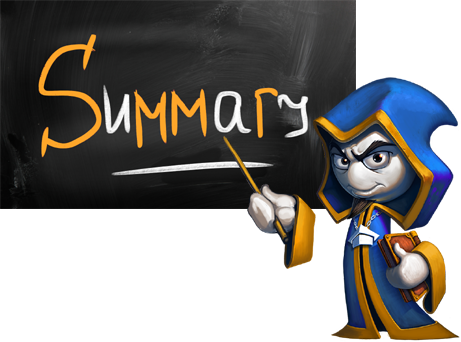 Качество на софтуера
Външно – работи гладко, без бъгове и проблеми
Вътрешно – добре структуриран и разбираем код
Аспекти на качеството на кода
Качествени класове, методи, условни изрази и цикли
Добро форматиране, коментари, силно специализиран, слабо зависим
Подлежи на компонентни тестове
Преработка на кода – подобрява съществуващ код, без да променя поведението му
19
Качество на софтуера и преработка на кода
https://it-kariera.mon.bg/e-learning/
Министерство на образованието и науката (МОН)
Настоящият курс (презентации, примери, задачи, упражнения и др.) е разработен за нуждите на Национална програма "Обучение за ИТ кариера" на МОН за подготовка по професия "Приложен програмист"


Курсът е базиран на учебно съдържание и методика, предоставени от фондация "Софтуерен университет" и се разпространява под свободен лиценз CC-BY-NC-SA
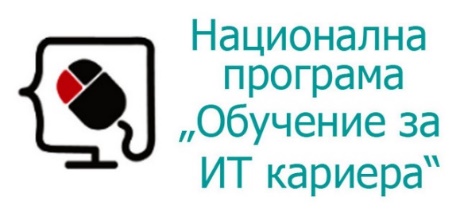 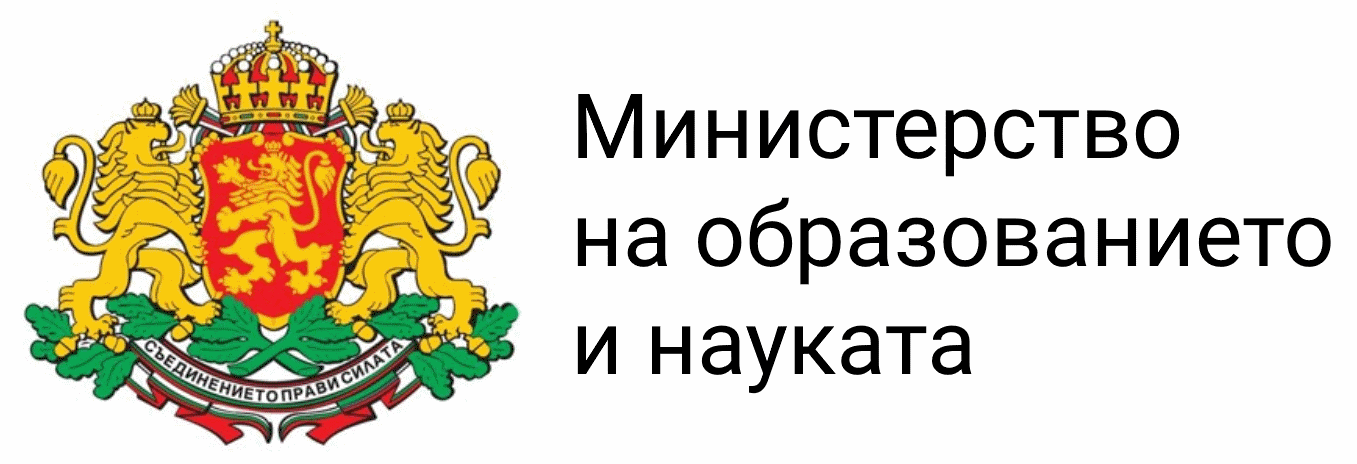 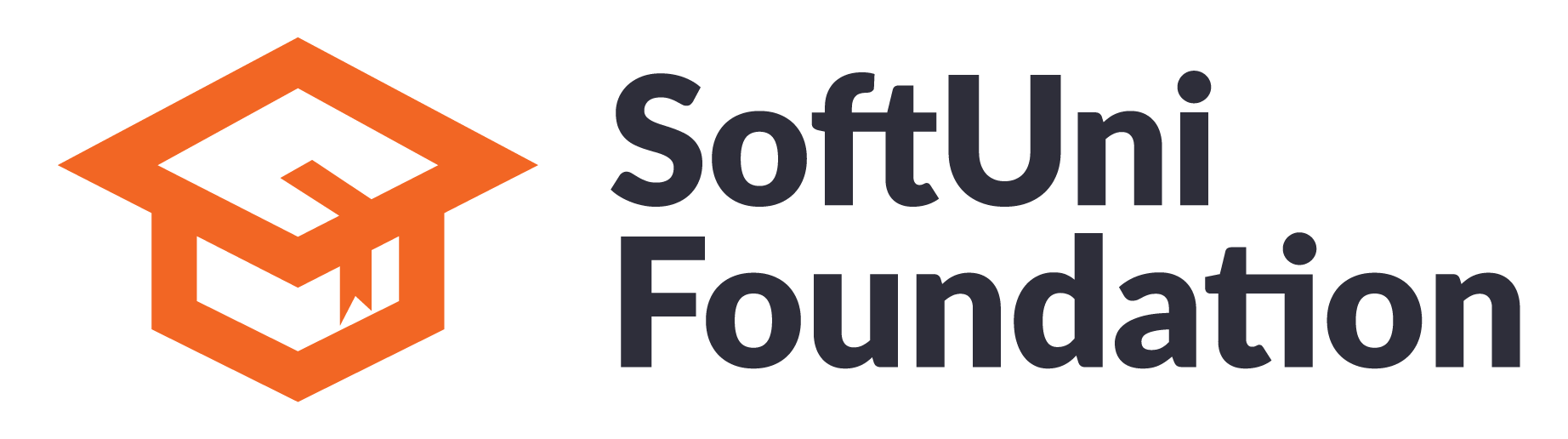 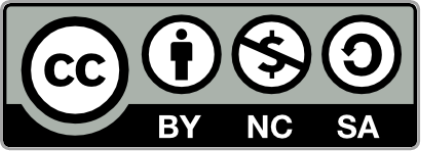 21